Safe Disposal of Prescription Medications
FEHB Program Advisory Group
 October 11, 2017
Dele Solaru, PharmD.,MBA
Chief Pharmacy Officer, Healthcare and Insurance
Why it is important to safely dispose of prescription medications
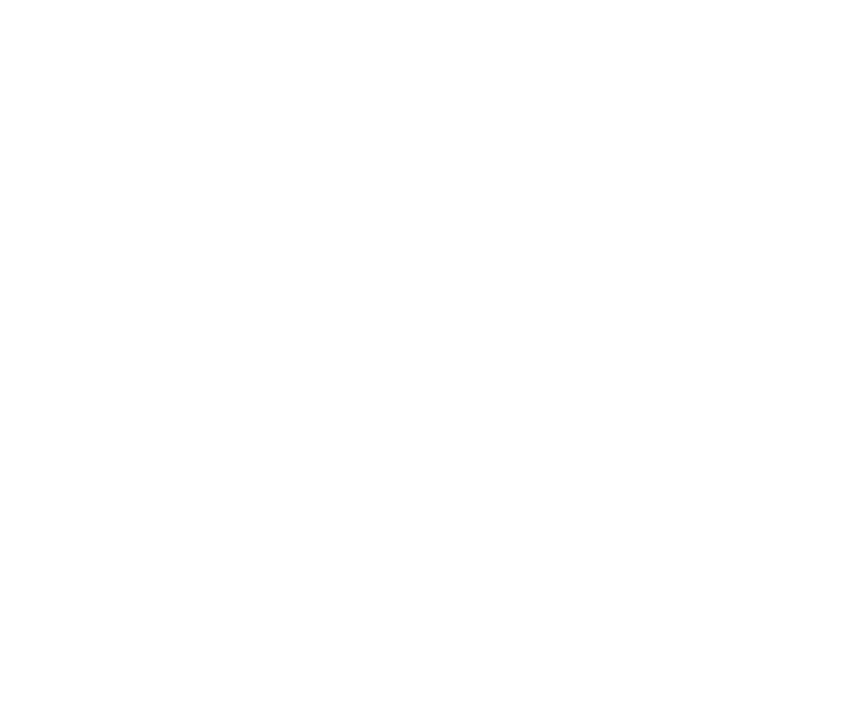 Prevents poisoning of children and pets 
Deters misuse and potential diversion
Avoids health problems from accidentally taking the wrong medicine, too much of the same medicine, or expired medicine   
Keeps medicines from entering streams and rivers when poured down the drain or flushed down the toilet
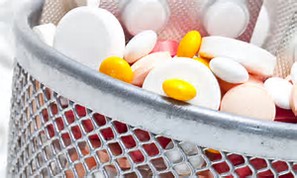 How to safely dispose of prescription medications
DEA authorized collector 
Retail pharmacies
Hospital/clinic pharmacies
Law enforcement locations
National prescription drug take back day events – Law enforcement agencies
DEA Office of Diversion Control’s Registration Call Center at 1-800-882-9539
10/2/2017
3
How to safely dispose of prescription medications
FDA Flush list – can be used for select medications in situations where a timely take –back program is not available 
https://www.fda.gov/Drugs/ResourcesForYou/Consumers/BuyingUsingMedicineSafely/EnsuringSafeUseofMedicine/SafeDisposalofMedicines/ucm186
10/2/2017
4
Questions?
10/2/2017
5